Vpis v srednjo šolo
Pija Samec, ŠSD
Šolski sistem v Sloveniji
Šolski sistem v Sloveniji
OSNOVNOŠOLSKO IZOBRAŽEVANJE
osnovne šole, osnovne šole s prilagojenim programom, glasbene šole, zavodi za vzgojo in izobraževanje otrok s posebnimi potrebami
9 let osnovnošolske obveznosti in uspešno zaključen najmanj 7. razred 
uspešno zaključen 9. razred 
SREDNJEŠOLSKO IZOBRAŽEVANJE
gimnazije in srednje šole
splošno, poklicno, tehnično in srednje strokovno izobraževanje
TERCIARNO IZOBRAŽEVANJE
višje strokovno, visoko strokovno in univerzitetno izobraževanje
višje in visoke šole, fakultete, akademije in samostojni zavodi
Srednješolsko izobraževanje
Nižje poklicno izobraževanje (NPI)
VPIS
Zaključena osnovna šola ali izpolnjena devetletna šolska obveznost in zaključen najmanj 7. razred.
ZAKLJUČEK
Zaključni izpit
(zagovor izdelka ali storitve).
KAM NAPREJ?
Srednje poklicno izobraževanje ali srednje strokovno izobraževanje,
TRAJANJE
2 leti.
Srednje poklicno izobraževanje (SPI)
VPIS
Zaključna osnovna šola ali program nižjega poklicnega izobraževanja.
ZAKLJUČEK
Zaključni izpit:
teoretični del (SLJ) in praktični del (zagovor izdelka/storitve)
KAM NAPREJ?
Poklicno tehniško izobraževanje, poslovodski/delovodski ali mojstrski izpit.
TRAJANJE
3 leta.
Tehniško poklicno izobraževanje (TPI)
ZAKLJUČEK
Poklicna matura:
skupni del (SLJ in strokovno-teoretični predmet)
Izbirni del (MAT/TJ in zagovor izdelka/storitve).
VPIS
Zaključeno srednje poklicno izobraževanje.
KAM NAPREJ?
Višji in visoki strokovni programi, nekateri univerzitetni programi pa z opravljenim izbranim 5. predmetom iz splošne mature.
TRAJANJE
2 leti.
Srednje strokovno izobraževanje (SSI)
ZAKLJUČEK
Poklicna matura:
skupni del (SLJ in strokovno-teoretični predmet)
Izbirni del (MAT/TJ in zagovor izdelka/storitve).
VPIS
Zaključena osnovna šola ali zaključen program nižje poklicnega izobraževanje.
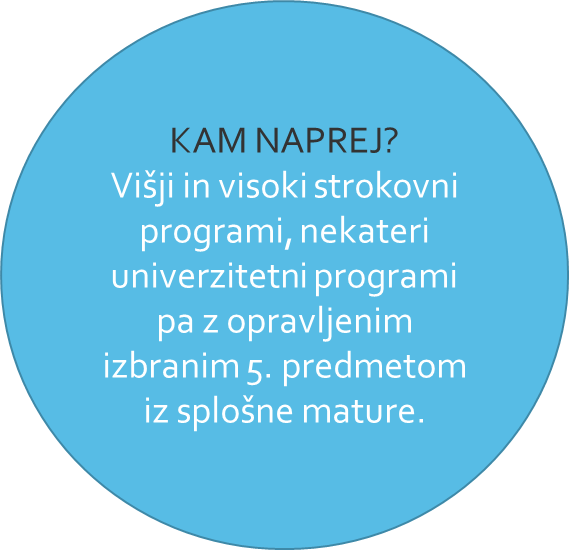 TRAJANJE
4 leta.
Gimnazija
VPIS
Zaključena osnovna šola.
KAM NAPREJ?
Vsi univerzitetni študijski programi.
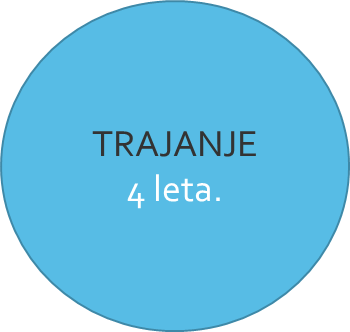 ZAKLJUČEK
Splošna matura:
obvezni del (SJ, MAT, TJ),
izbirni del (2 predmeta).
MERILA
Psihofizična pripravljenost, športni dosežki, preizkusi nadarjenosti.
Omejitev vpisa
Izbirni postopek na šolah z omejitvijo vpisa
Seznam šol, ki so v šolskem letu 206/17 omejile vpis
Biotehniška šola Maribor
program Veterinarski tehnik (točke iz ocen 127) 
Srednja šola za oblikovanje Maribor
program Medijski tehnik (točke iz ocen 122, točke iz NPZ 110)
program Tehnik oblikovanja (točke iz ocen 120)
program Frizer (točke iz ocen 98, točke iz NPZ 74)
Srednja zdravstvena in kozmetična šola Maribor
program Bolničar – negovalec (točke iz ocen 110)
program Kozmetični tehnik (točke iz ocen 141)
program Zdravstvena nega (točke iz ocen 131)
Tehniški šolski center – Srednja strojna šola Maribor
program Tehnik mehatronike (točke iz ocen 129) 
II. gimnazija Maribor
program Gimnazija (točke iz ocen 171)
program Gimnazija (š) (točke iz ocen in športnih dosežkov 180, točke iz NPZ 168)
Vpis na šole brez omejitve vpisa
Do konca šolskega leta 
dostavite spričevalo in
vso zahtevano
dokumentacijo.
ROKOVNIK
Štipendije
ZOISOVA ŠTIPENDIJA
KADROVSKA ŠTIPENDIJA
ŠTIPENDIJA ZA MEDNARODNO MOBILNOST
DRŽAVNA ŠTIPENDIJA
OBČINSKA ŠTIPENDIJA
ŠTIPENDIJA ZA DEFICITARNE POKLICE
Iskani poklici
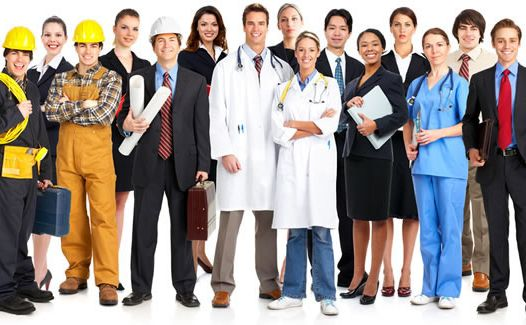 Program „Kam in kako“
Bi radi izvedeli, kateri poklici so primerni za vas? Bi radi spoznali poklice, ki jih še ne poznate?
Vse to lahko preverite s pomočjo računalniškega programa 

ki vam je na voljo na spletnih straneh Zavoda RS za zaposlovanje.
KAM IN KAKO
Nekaj nasvetov …
PREHRANA GIBANJE
SPANJE 
URNIK UČENJA
Hvala za pozornost!